Paikannus ja suosittelu
LÖYDÄ ETSIMÄSI    –
JA SE MITÄ ET EDES TIENNYT ETSIVÄSI
Aki Pyykkö
Turun kaupunginkirjasto
[Speaker Notes: Kirjaston asiakkaille suunnattu verkkopalvelu
Näyttää etsityn aineiston sijainnin Turun pääkirjastossa
Lisäksi suosittelee muita, mahdollisesti kiinnostavia aineistoja
Jatkohanke J-kylän kanssa tehdylle big data –projektille
!!    Vielä ei mitään valmista näytettävää   !!]
Tavoitteena . . .
Helpottaa aineiston löytämistä
1
Tarjota uusia löytöjä
2
Saada tietoa kokoelmien käytöstä
3
2
[Speaker Notes: Yleisin kysymys: Missä?
Varastoaineistot, e-aineistot
Henkilökunnalle tiedolla johtamisen ja kokoelmien hallinnan tueksi]
Verkkopalvelun taustajärjestelmät ja niiden väliset yhteydet
RAHOITUSAVIlta haettiin 65 000 €, saatiin 40 000 € vuosille 2018-19
 6/2020
TIETOPYYNTÖ
Seitsemän vastausta
Alkuaskeleet, eli,tylsä virallisuus-osuus
KILPAILUTUS NEUVOTTELU-MENETTELYLLÄ

Osallistumispyyntö
Neuvottelut
TARJOUSPYYNTÖ

Citynomadi Oy
Gispositio Oy
4
[Speaker Notes: - Osallistumispyynnössä pyydettiin referenssejä, näiden perusteella kutsuttaisiin kolme parasta neuvotteluihin, hiottu tarjouspyyntö suoraan näille
- Raskas/hidas prosessi, mm. kahteen kertaan lautakunnassa, jälkiviisaasti: tietopyyntö oli turha vaihe]
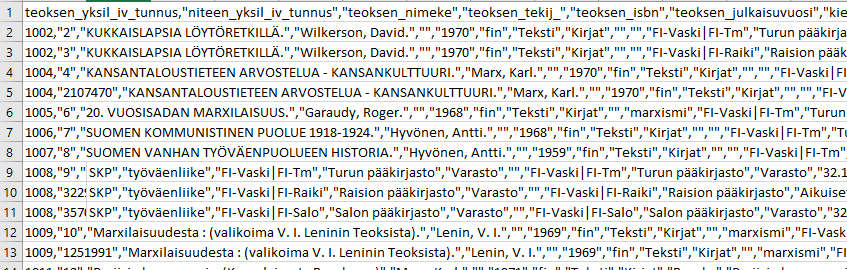 GISPOSITIO /
KIRJASTOJEN RAPORTOINTIPALVELU

Olemassa oleva automatisoitu prosessi, jolla tarvittava laina- ja metadata poimitaan kirjastojärjestelmästä
Rikastetaan karttatiedolla ja väestödatalla

Valmis pohja uuden palvelun tarpeisiin
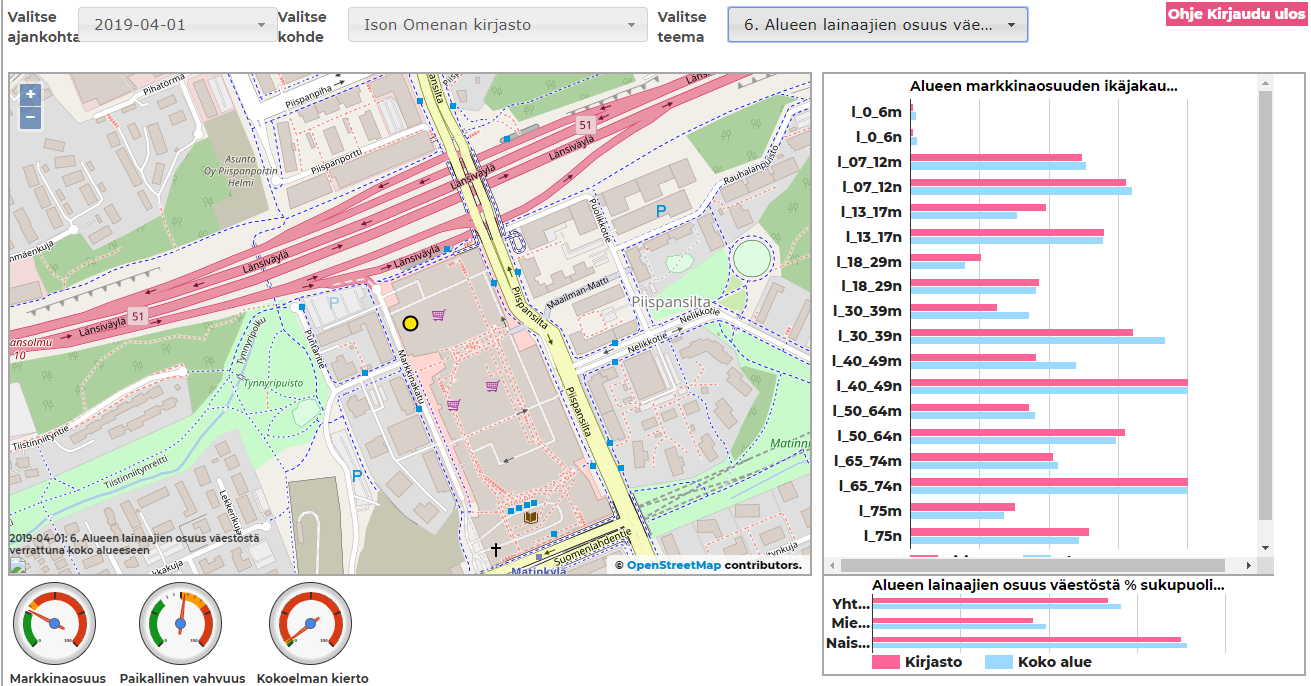 5
5
[Speaker Notes: Vapaasti saatava = avoin data
Tiedetään asuinalueittain
- minkä ikäisiä asukkaita
- sukupuolijakauma
- sosioekonomisia tekijöitä – tulotaso, koulutusaste, työttömyysprosentti]
Eihän täältä löydä mitään – aineiston paikantamisesta
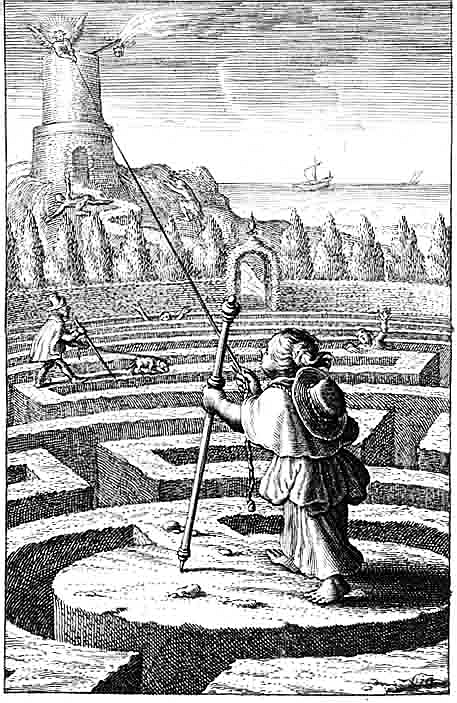 kirjaston pohjakartat valmiiksi olemassa
kartat & hyllyt georeferöity(= viety koordinaatistoon)
aineistosta määritelty paikantamiseen tarvittavat dataelementit
tiedot syötetty verkkolomakkeella järjestelmään
Boëtius à Bolswert, 1624
[Speaker Notes: Dataelementit:
luokka, signum, aineistolaji, kieli
Sijaintihierakia: osasto, sijainti]
Kirjaston isoin työmaa:Hyllyjen sisällöt
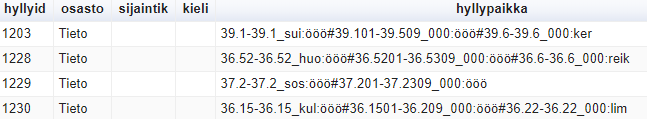 Pelkästään aikuisten kauno- ja tietokirjallisuudestayli 800 hyllypaikkamerkintää kymmeniä työtunteja
7
Bonusosio:Reitittäminen + asiakkaan paikantaminen
pohjapiirrokseen piirretään mahdolliset kävelyreitit ja lasketaan niille pituudet mahdollistaa reitittämisen

sisätilapaikannus mahdollista lisätä myöhemmin
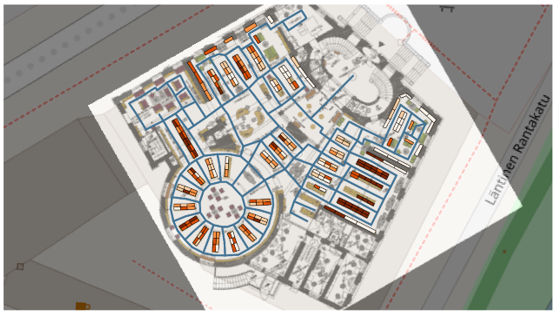 [Speaker Notes: Bluetooth-beaconit
Geomagneettinen paikannus]
Mitä saisi olla – muutama sana suosittelusta
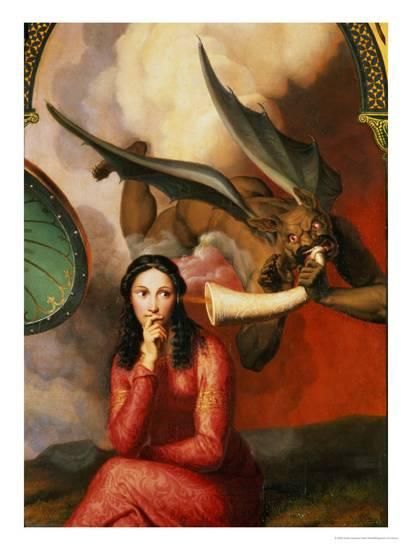 Suosittelualgoritmi(e)n taustalla:
Tieto lainassa olevasta aineistosta(otokset 3 kk:n välein)
mitä on lainassa
kenellä (ikä, sukupuoli, asuinalue)
lainaushetki
Ostoskorianalyysi
Kuvailutiedot
sisällönkuvailu (luokitus, asiasanoitus)
bibliografinen (esim. e-kirja)
Niteiden sijaintitiedot (esim. varasto)

Ei käyttäjän tunnistamista
Victor Orsel, 1832 (yksityiskohta)
[Speaker Notes: Lainaushetki (kellonaikaa myöten)
Ostoskorianalyysi! Mitä menee yhdessä lainaan
 voidaan suositella ”muut tätä lainannet lukivat myös tätä”
jne.]
Mitä tästä opimme –raportteja kokoelmanhallinnan tueksi
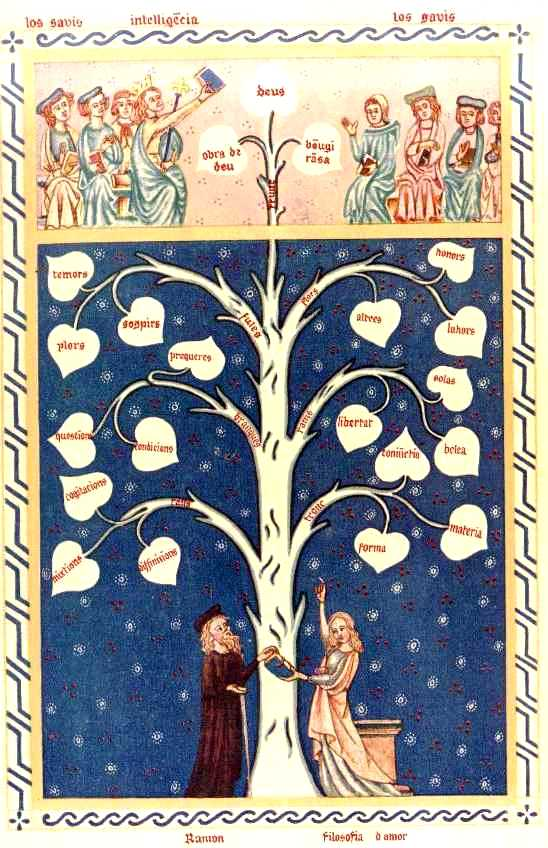 Automatisoitua, visualisoitua raportointia
hyllykohtaisesti esim.
aineiston kierrosta
myös: kierto suhteessa muihin saman aihealueen hyllyihin
aineiston iästä
hyllyn “täyttöasteesta”
. . .
. . .

Vain mielikuvitus (ja data) rajana?
Ramon Llull, alun perin n. 1295
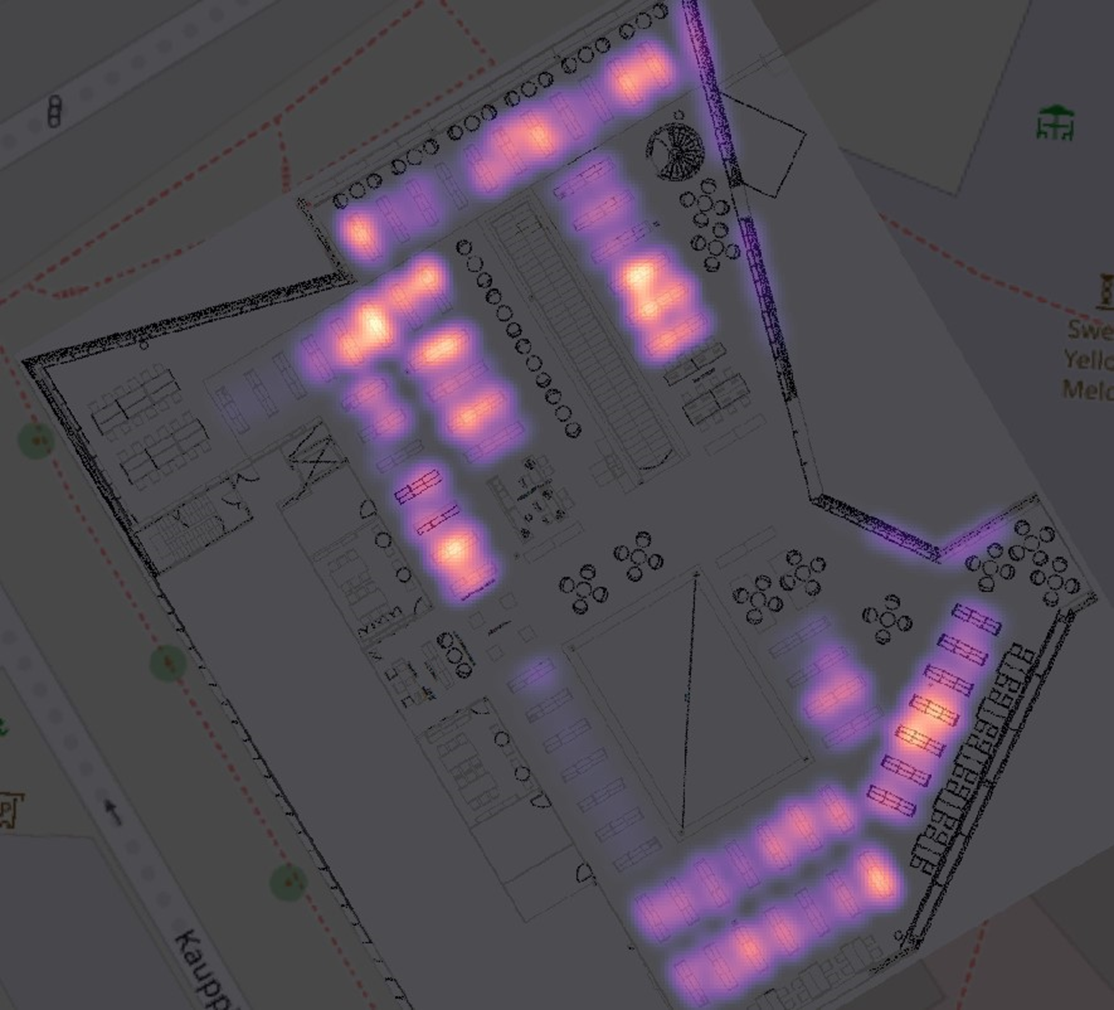 Aineiston kierto lämpökarttana
[Speaker Notes: - Gisposition demoja]
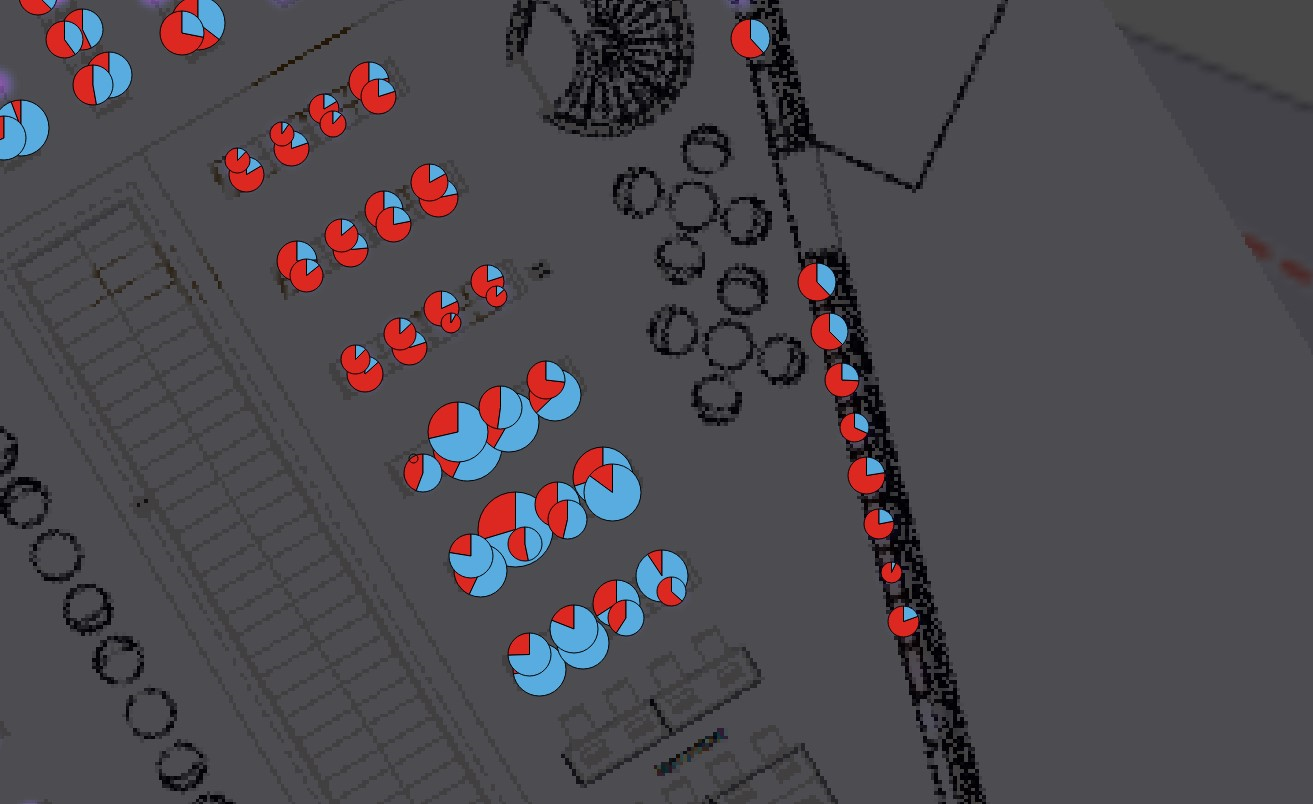 Lainojen sukupuolijakauma hyllykohtaisesti
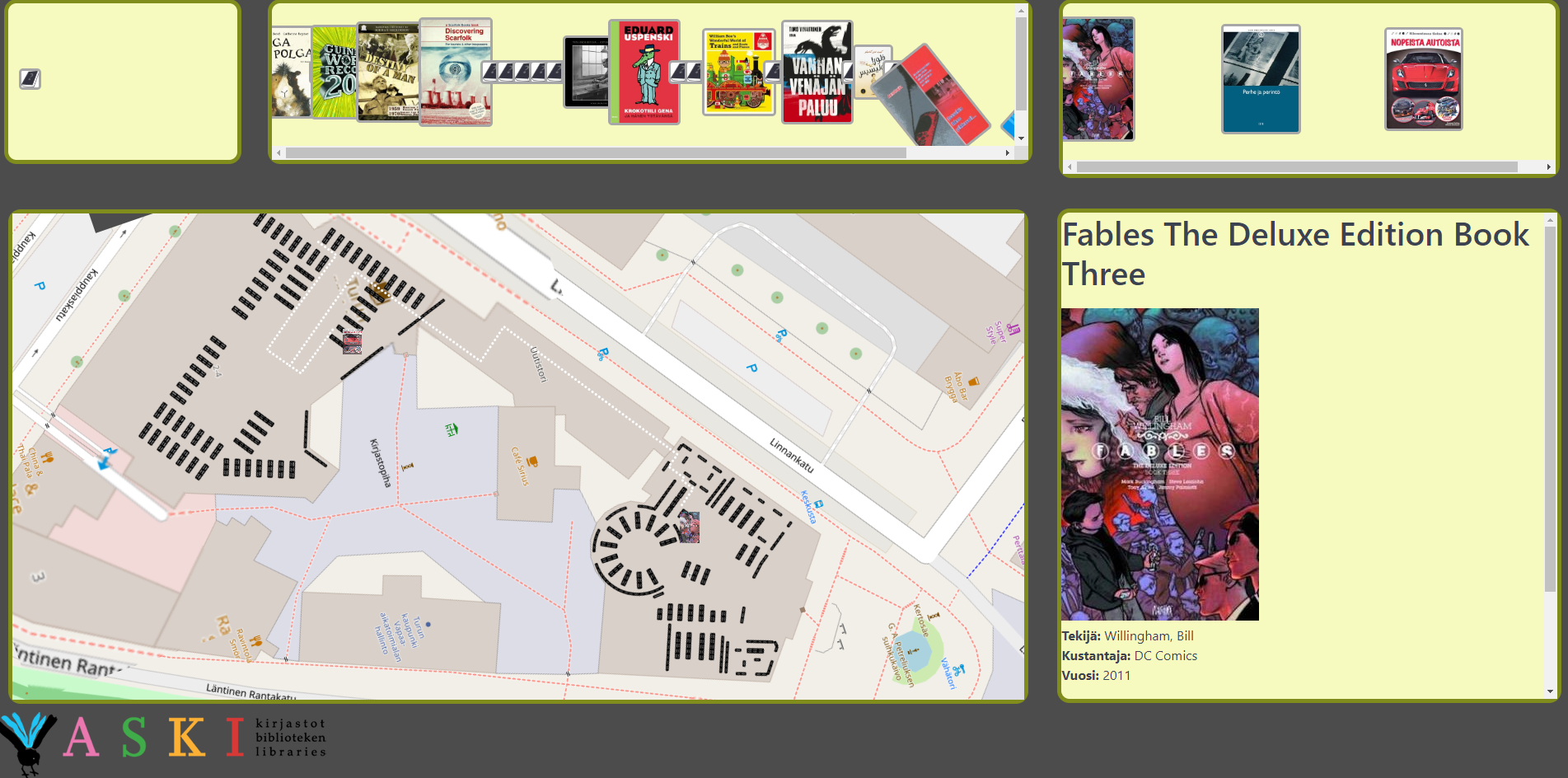 Turun kaupunginkirjastopalvelupäällikkö   Kaisa Hypénpalvelupäällikkö   Asko Autioinformaatikko       Aki Pyykkö
LISÄTIETOJA
Gispositio Oy

Jaani Lahtinen
K I I T O S !
Presentation template by Slidesgo